Активизация устной речи на уроках иностранного языка в аспекте требований государственной итоговой аттестации
Мушкадинова Елена Юрьевна, учитель английского языка МБОУ «Хиславичская СШ»
2015г.
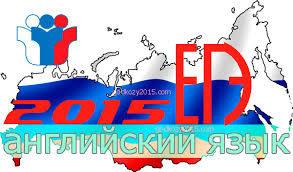 Развитие иноязычной коммуникативной компетенции
Успешная подготовка к устной части ЕГЭ
Реальные результаты  учащихся  в  устной  части  ЕГЭ зависят не только от овладения техникой выполнения экзаменационных заданий, но и от общего уровня развития учащихся, уровня  сформированности  коммуникативной  компетенции.
Целью обучения
 иностранным языкам в средней школе является достижение учащимися иноязычной коммуникативной компетенции, 
т. е. способности и реальной готовности школьников осуществлять иноязычное общение и добиваться взаимопонимания с носителями иностранного языка.
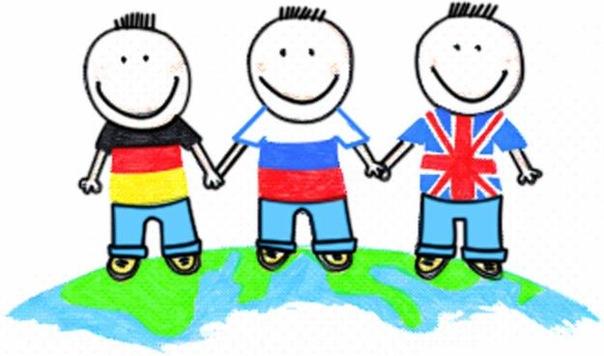 Говорение – продуктивный  вид речевой деятельности         устное вербальное общение

Цель обучения говорению в школе есть развитие у учащихся способности в соответствии с их реальными потребностями и интересами осуществлять устное речевое общение в разнообразных ситуациях.
Типология упражнений
I тип
II тип
языковые
тренировочные
 подготовительные
 предречевые
 первичные
 элементарные
некоммуникативные
 «Дриллы»
речевые
 коммуникативные
ситуативные
актуализированные
 творческие упражнения в речи
I тип
имитационные: повторение вслед за звуковым источником речевого материала;

2) подстановочные: воспроизведение речевых образцов, видоизмененных на основе заданных элементов замены;

3) комбинационные: построение на основе данных элементарных предложений более крупных синтаксических образований с помощью незначительных изменений;
I тип
4) трансформационные: видоизменение учащимися данных им предложений путем замены основной грамматической или лексической структуры по образцу;

5) конструктивные: самостоятельное построение учениками высказываний с опорой на данный им языковой материал;

6) переводные: перевод на завершающем этапе активизации языкового материала используется в основном как контролирующие упражнения.
II тип
респонсивные:  включающие вопросно-ответные и реактивные упражнения, оcновная единица обучения – предложение, суть операции – в реакции учеников на высказывание или вопрос;

2) ситуативные: включающие учебно-речевые проблемные ситуации, основная единица обучения – фрагментарное высказывание, суть операции – в реакции учеников на описание ситуации, содержащее стимул к речи;

репродуктивные: включающие пересказ, сообщение,   информацию; единица обучения – монологическое единство, суть операции – в изложении некоторого речевого материала учениками, побуждаемыми содержащимся в нем стимулом или предписанием;
II тип
4) дескриптивные: включающие описание визуальных материалов (картинок, видео и кинофильмов), основная единица обучения – монологическое единство, суть операции – в переложении на звук зрительного ряда, имеющего содержание;

5) дискутивные: включающие учебную дискуссию и комментирование, единица обучения – связное высказывание различной протяженности, суть операции – в реакции на некоторую экспозицию, стимулирующую обучаемых к выражению своего отношения к ней;

6) композиционные: включающие устные сочинения учеников с опорой на данный им материал (тему, пословицу), свободный рассказ; единица обучения – развернутый монолог;

7) инициативные: включающие ролевые игры, «интервью», «пресс-конференции», различные виды импровизаций; единица обучения – предложение, фрагментарное высказывание; суть операции – в вербализации внутреннего стимула к организации общения/
Приёмы активизации устной речи учащихся
Приёмы активизации устной речи учащихся
Приёмы активизации устной речи учащихся
Приёмы активизации устной речи учащихся
Использование мультимедийных программ при обучении говорению
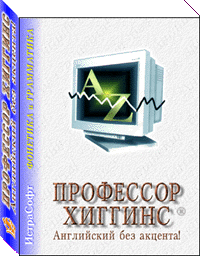 Professor Higgins

Sky Pronunciation

Pronunciation Coach
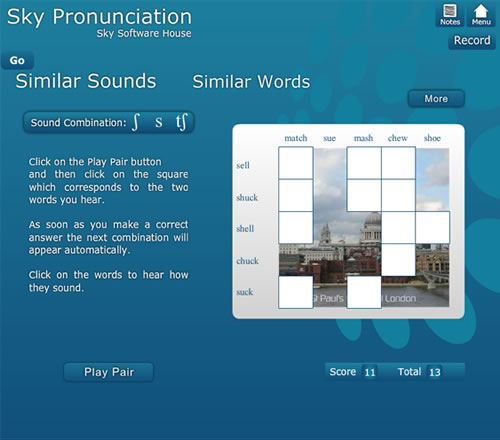 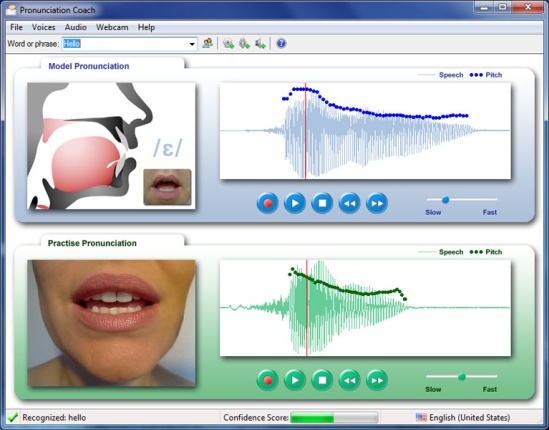 Использование примерных вариантов  ЕГЭ по английскому языку (устная часть). Ознакомление с заданиями, комментарии к ним
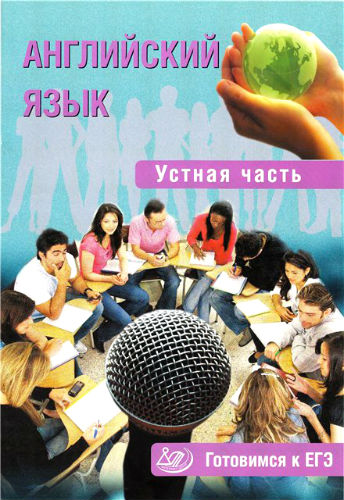 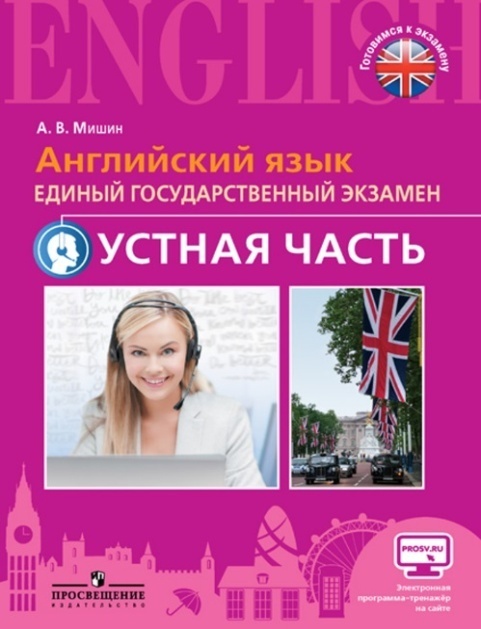 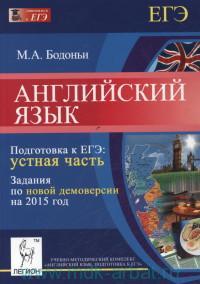 С. Юнева
Английский язык. Устная часть. Готовимся к ЕГЭ  -  М.: Интеллект-Центр, 2015 г.
А.В. Мишин
Английский язык. Единый государственный экзамен. Устная часть. – М.: Просвещение, 2015. – 36 с. : ил.
Бодоньи М.А.
Английский язык. Подготовка к ЕГЭ. Устная часть. Задания по новой демоверсии на 2015 год -  Ростов-на Дону: Легион, 2015 г.
http://vocaroo.com/
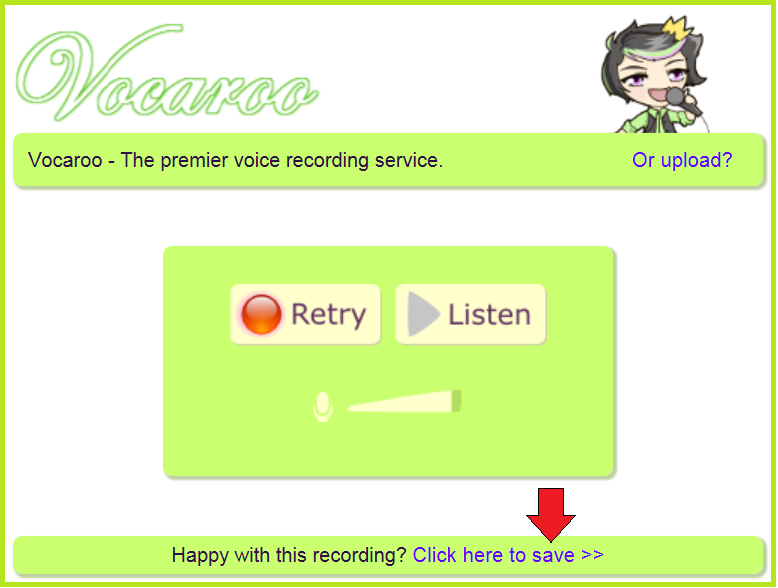 Спасибо за внимание!
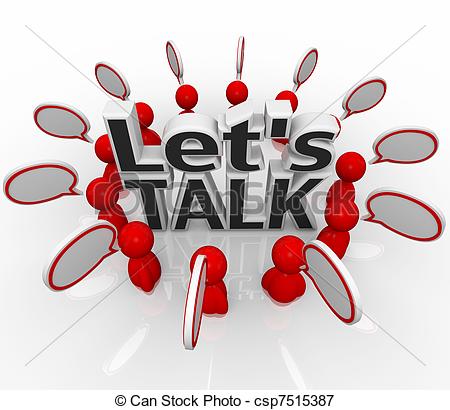 Источники
Вайсбурд М. Л., Ариян М. А. Ситуативная роль как методическое понятие / М. Л. Вайсбурд, М. А. Ариян // Иностранные языки в школе.  – 2014. - № 5. – С. 42-48.
Елухина Н. В. Устное общение на уроке, средства и приемы его организации / Н. В. Елухина // Иностранные языки в школе. – 2010. - № 4. – С. 20-22.
Мильруд Р. П. ПРИЕМЫ И ТЕХНОЛОГИИ ОБУЧЕНИЯ УСТНОЙ РЕЧИ / Р. П. Мильруд // Язык и культура. – 2015. - № 1 
Пассов Е. И. Основные вопросы обучения иноязычной речи / Е. И. Пассов. – Воронеж : Издательство ВГУ, 2010. – 234 с.
Рогова Г. В. Роль учебной ситуации при обучении иностранному языку / Г. В. Рогова // Иностранные языки в школе. – 2011. - № 7. – С. 18-22.
Mitchell R. The Communicative Approach to Language Teaching / R. Mitchell. – Oxford : Oxford University Press, 2008.  
https://www.google.ru/
http://vocaroo.com/